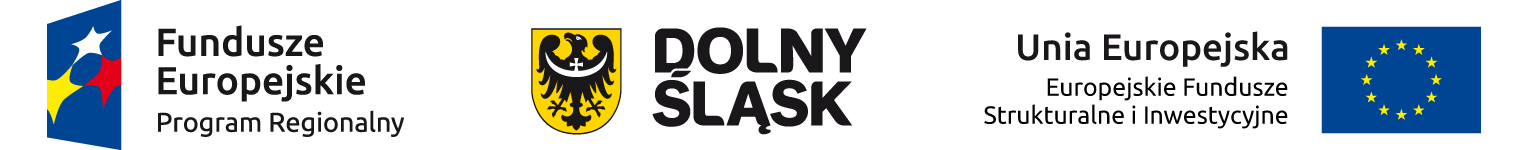 Działanie 3.4 Wdrażanie strategii niskoemisyjnych
Inwestycje ograniczające indywidualny ruch zmotoryzowany w centrach miast np. drogi rowerowe, ciągi piesze – typ 3.4.A d OSI
1
[Speaker Notes: Regionalny Program Operacyjny Województwa Dolnośląskiego 2014-2020 został podzielony na 11 Osi priorytetowych. Wsparcie Unii Europejskiej na realizacje zaplanowanych działań wynosi 2 252 546 589 euro.]
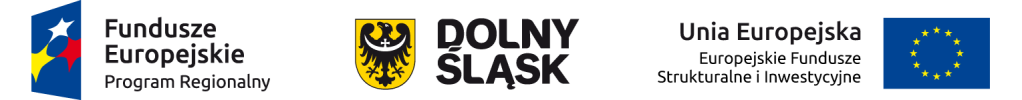 Regionalny Program Operacyjny Województwa Dolnośląskiego 2014-2020
Oś priorytetowa 3. 
Gospodarka niskoemisyjna
Typy projektów

3.4.A. Ograniczona niska emisja transportowa w ramach kompleksowych strategii niskoemisyjnych
Zakup oraz modernizacja niskoemisyjnego taboru szynowego i autobusowego dla połączeń miejskich i podmiejskich (w tym inwestycje w infrastrukturę do obsługi taboru do 25% wartości); 
Inwestycje ograniczające indywidualny ruch zmotoryzowany w centrach miast np. P&R, B&R, zintegrowane centra przesiadkowe, wspólny bilet, stacje ładowania pojazdów elektrycznych;
Inwestycje związane z systemami zarządzania ruchem i energią;
Inwestycje ograniczające indywidualny ruch zmotoryzowany w centrach miast np. drogi rowerowe, ciągi piesze, itp. – typ 3.4.A.d
2
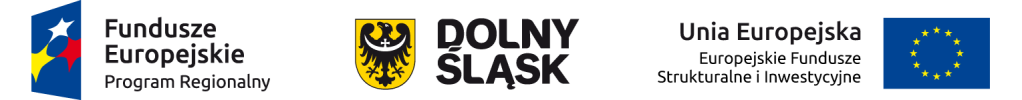 Regionalny Program Operacyjny Województwa Dolnośląskiego 2014-2020
Oś priorytetowa 3. 
Gospodarka niskoemisyjna
Typ projektu (SzOOP):

inwestycje ograniczające indywidualny ruch zmotoryzowany w centrach miast: drogi rowerowe, ciągi pieszo-rowerowe, przy czym możliwe jest  finansowanie samego ciągu pieszego (ale nie może on stanowić odrębnego projektu, a jedynie element uzupełniający), jeśli jego separacja od ciągu rowerowego wynika z warunków lokalnych, np. ciąg pieszo – rowerowy prowadzi do skrzyżowania, za którym nie ma możliwości kontynuowania ciągu łącznie i istnieje konieczność oddzielenia drogi dla rowerów od ciągu pieszego – na tym odcinku możliwa jest inwestycja również w ciąg pieszy. Koszt takiego wydzielonego ciągu pieszego powinien zawsze stanowić mniej niż połowę wydatków w projekcie. 

Projekt powinien być realizowany na obszarze danego OSI.
Wnioskodawca wypełniając wniosek, po wskazaniu ww. typu projektu, zobligowany jest wybrać odpowiedni Obszar Strategicznej Interwencji, który go dotyczy.
3
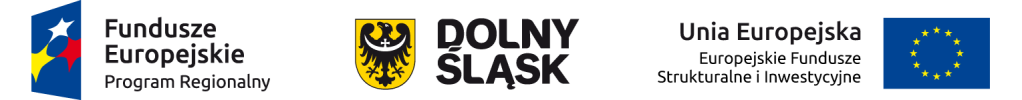 Regionalny Program Operacyjny Województwa Dolnośląskiego 2014-2020
Oś priorytetowa 3. 
Gospodarka niskoemisyjna
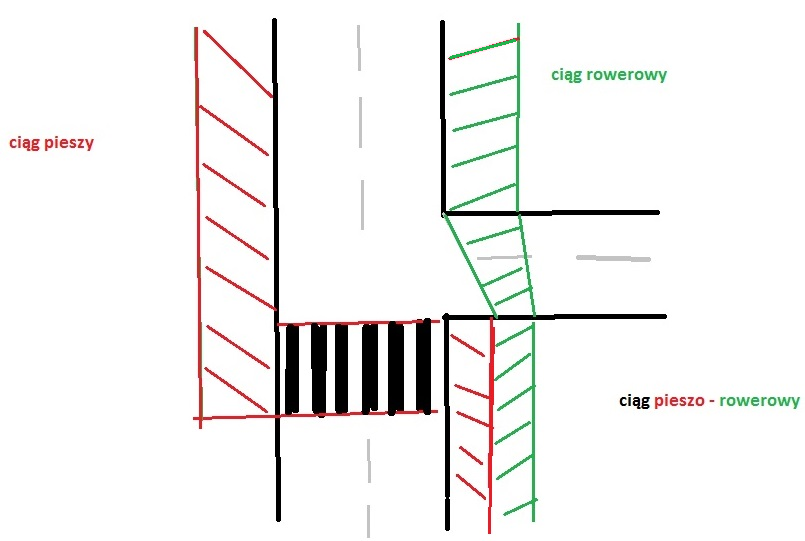 4
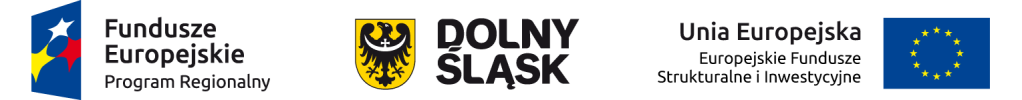 Regionalny Program Operacyjny Województwa Dolnośląskiego 2014-2020
Oś priorytetowa 3. 
Gospodarka niskoemisyjna
Typ projektu (SzOOP) – cd.:

Przez inwestycje ograniczające ruch w centrach miast nie należy rozumieć wyłącznie inwestycji zlokalizowanych w centrach miast – istotne jest oddziaływanie na centra miast – 3.4.A d. 

Przez drogi rowerowe należy rozumieć drogi dla rowerów, zgodnie z definicją z ustawy z dnia 20 czerwca 1997 r. Prawo o ruchu drogowym. Drogami dla rowerów nie są pasy ruchu dla rowerów:

droga dla rowerów – droga lub jej część przeznaczona do ruchu rowerów, oznaczona odpowiednimi znakami drogowymi; droga dla rowerów jest oddzielona od innych dróg lub jezdni tej samej drogi konstrukcyjnie lub za pomocą urządzeń bezpieczeństwa ruchu drogowego: separatorów, azyli, balustrad, poręczy, ogrodzeń czy słupków (Rozporządzenie Ministra Infrastruktury z dnia 3 lipca 2003 r. w sprawie szczegółowych warunków technicznych dla znaków i sygnałów drogowych oraz urządzeń bezpieczeństwa ruchu drogowego i warunków ich umieszczania na drogach);

pas ruchu dla rowerów – część jezdni przeznaczona do ruchu rowerów w jednym kierunku, oznaczona odpowiednimi znakami drogowymi.
5
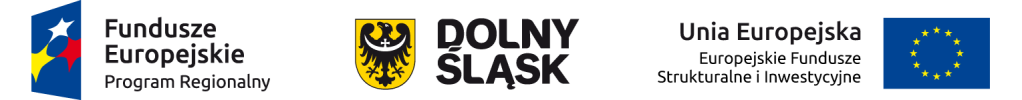 Regionalny Program Operacyjny Województwa Dolnośląskiego 2014-2020
Oś priorytetowa 3. 
Gospodarka niskoemisyjna
Wspierane będą kompleksowe i zintegrowane projekty, realizujące rozwój transportu publicznego w sposób kompleksowy, które muszą spełniać łącznie następujące cele:

szersze wykorzystanie bardziej efektywnego transportu publicznego i niezmotoryzowanego indywidualnego;
zmniejszenie wykorzystania samochodów osobowych;
lepsza integracja gałęzi transportu;
niższa emisja zanieczyszczeń powietrza, hałasu oraz niższe zatłoczenie;
poprawa bezpieczeństwa ruchu drogowego.

Powyższe warunki spełni projekt, który poprzez budowę/przebudowę/wyznaczanie dróg dla rowerów zwiększy atrakcyjność roweru jako miejskiego środka lokomocji, szczególnie w odniesieniu do samochodu osobowego. Projekt powinien przyczyniać się do integracji gałęzi transportu poprzez budowę infrastruktury rowerowej w taki sposób, aby np. miała ona charakter uzupełniający i wspomagający transport publiczny – prowadzenie dróg rowerowych do dworców, centrów przesiadkowych, obiektów Park&Ride, Bike&Ride.
6
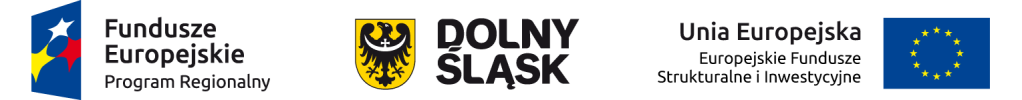 Regionalny Program Operacyjny Województwa Dolnośląskiego 2014-2020
Oś priorytetowa 3. 
Gospodarka niskoemisyjna
Typy beneficjentów

jednostki samorządu terytorialnego, ich związki i stowarzyszenia,
jednostki organizacyjne jst,
jednostki sektora finansów publicznych, inne niż wymienione powyżej,
przedsiębiorcy będący zarządcami infrastruktury lub świadczący usługi w zakresie transportu zbiorowego na terenach miejskich i podmiejskich,
organizacje pozarządowe,
PGL Lasy Państwowe i jego jednostki organizacyjne,

realizujący projekt na obszarze danego OSI.
7
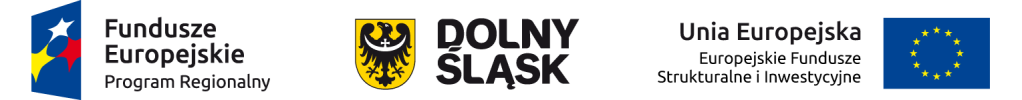 Regionalny Program Operacyjny Województwa Dolnośląskiego 2014-2020
Oś priorytetowa 3. 
Gospodarka niskoemisyjna
Preferencje:

w miastach powyżej 20 tysięcy mieszkańców; 
poprawiające dostępność do obszarów koncentracji ludności i/lub aktywności gospodarczej, a także do rynku pracy i usług publicznych;
projekty multimodalne uwzględniające połączenie różnych nisko- i zeroemisyjnych środków transportu; 
realizowane w miejscowościach uzdrowiskowych;
projekty komplementarne względem projektów punktowych realizowanych w ramach działania 5.2 System transportu kolejowego (dworce i przystanki kolejowe), przy czym projekt komplementarny realizowany w działaniu 5.2 musi być możliwy do realizacji w ramach RPO WD 2014-2020 i wynika to, wraz z uzasadnieniem komplementarności, z przygotowanego dla projektu realizowanego w działaniu 5.2 studium wykonalności;
preferowane będą projekty rewitalizacyjne ujęte w programie rewitalizacji danej gminy, które znajdują się na wykazie IZ RPO WD.
8
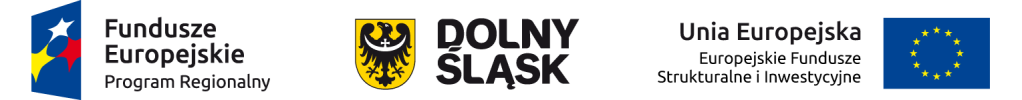 Regionalny Program Operacyjny Województwa Dolnośląskiego 2014-2020
Oś priorytetowa 3. 
Gospodarka niskoemisyjna
Wskaźniki:
Główną funkcją wskaźników jest zmierzenie, na ile cel główny projektu zostały zrealizowany. Wskaźniki służą ilościowej prezentacji działań podjętych w ramach projektu i ich rezultatów. W trakcie realizacji projektu wskaźniki powinny umożliwiać mierzenie jego postępu względem celów projektu. 
Wybór wskaźników projektu powinien być powiązany z typem realizowanego przedsięwzięcia i planowanymi działaniami, które Wnioskodawca zamierza podjąć w ramach projektu. Do celu głównego projektu Wnioskodawca powinien dobrać odpowiednie wskaźniki, produktu i rezultatu bezpośredniego. Muszą być logicznie powiązane z projektem i spójne.
Każdy ze wskaźników powinien posiadać następujące cechy:
• adekwatność – wskaźnik powinien być dostosowany do charakteru projektu oraz oczekiwanych efektów związanych z jego realizacją;
• mierzalność – wskaźnik powinien być kwantyfikowalny, tj. wyrażony w wartościach liczbowych bądź finansowych;
• wiarygodność – wskaźnik powinien być zdefiniowany w taki sposób, aby jego weryfikacja nie powodowała utrudnień;
• dostępność – wskaźnik powinien być łatwy do określenia w wyniku realizacji projektu;
• określony w czasie –wartość wskaźnika powinna zostać określona w czasie, tj. określony rok osiągnięcia wartości docelowej wskaźnika oraz okres, w którym będzie mierzony wskaźnik.
9
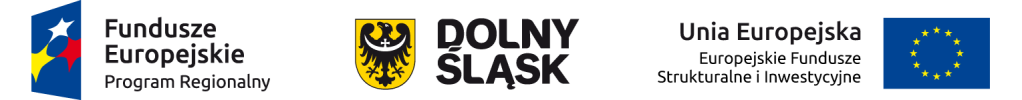 Regionalny Program Operacyjny Województwa Dolnośląskiego 2014-2020
Oś priorytetowa 3. 
Gospodarka niskoemisyjna
Ważne informacje:

Poziom dofinansowania UE na poziomie projektu wynosi 85% kosztów kwalifikowalnych. 
W przypadku projektów generujących dochód – zgodnie z wyliczeniami luki finansowej ale nie więcej niż 85%.

Co do zasady w przypadku działania 3.4.A typ d) nie ma przesłanek do wystąpienia pomocy publicznej. 

W przypadku wystąpienia w projekcie pomocy publicznej będzie udzielana pomoc de minimis na podstawie Rozporządzenia Ministra Infrastruktury i Rozwoju z dnia 19 marca 2015 r. w sprawie udzielania pomocy de minimis w ramach regionalnych programów operacyjnych na lata 2014-2020 (Dz.U. 2015, poz. 488) - kwota pomocy de minimis nie może przekroczyć 200 tys. EUR na beneficjenta (jest to maksymalny limit pomocy de minimis jaki może otrzymać dany podmiot w okresie 3 lat).
10
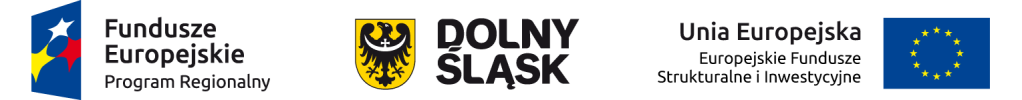 Regionalny Program Operacyjny Województwa Dolnośląskiego 2014-2020
Oś priorytetowa 3. 
Gospodarka niskoemisyjna
Wskaźniki – cd:

W ramach RPO WD 2014-2020 rozróżnia się następujące wskaźniki:
a) obligatoryjne – wskaźniki ujęte w RPO WD 2014-2020, SZOOP RPO WD 2014-2020
b) horyzontalne 
c) dodatkowe – wskaźniki projektowe

Wymagania w zakresie wskaźników w projekcie
W ramach wniosku o dofinansowanie projektu Wnioskodawca określa wskaźniki służące pomiarowi działań i celów założonych w projekcie. Wskaźniki w ramach projektu należy określić mając w szczególności na uwadze zapisy niniejszego regulaminu. 

W przypadku, gdy w ramach danego Działania uwzględniony został wskaźnik z RPO WD 2014-2020 który odzwierciedla zakres projektu, jego wykazanie dla Wnioskodawcy jest  obligatoryjne.
11
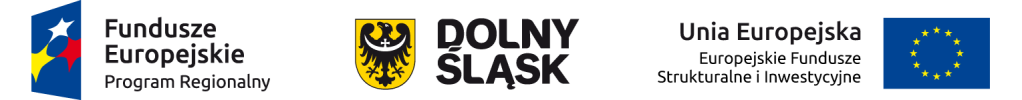 Regionalny Program Operacyjny Województwa Dolnośląskiego 2014-2020
Oś priorytetowa 3. 
Gospodarka niskoemisyjna
Wskaźniki – cd:

Wskaźniki produktu są to wskaźniki powiązane bezpośrednio z wydatkami ponoszonymi w projekcie, mierzone konkretnymi wielkościami. Liczone są w jednostkach fizycznych lub monetarnych. Wybrane przez Wnioskodawcę wskaźniki muszą być adekwatne do zakresu projektu oraz mają być powiązane z głównymi kategoriami wydatków w projekcie.

Dla każdego z wybranych wskaźników Wnioskodawca zobowiązany jest do wskazania „Jednostki miary”, „Wartości bazowej”, „Wartości docelowej wskaźnika”, a także „Źródła informacji o wskaźniku”. 

Wartość bazowa to wartość w momencie rozpoczęcia realizacji projektu. W przypadku każdego wskaźnika powinna być wykazana na poziomie „0”.

Wartość docelowa dla wskaźnika produktu to wyrażony liczbowo stan danego wskaźnika na moment zakończenia rzeczowej realizacji projektu. 

Jako źródło informacji o wskaźniku wskazać należy odpowiedni dokument (np. protokół odbioru robót).
12
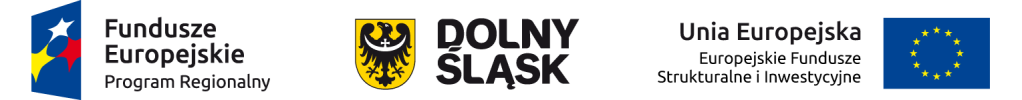 Regionalny Program Operacyjny Województwa Dolnośląskiego 2014-2020
Oś priorytetowa 3. 
Gospodarka niskoemisyjna
Wskaźniki – cd:

Wskaźniki produktu:

Długość ścieżek rowerowych – programowy  („Długość dróg dla rowerów”), agregujący
Długość wybudowanych dróg dla rowerów
Długość przebudowanych dróg dla rowerów
Długość wyznaczonych dróg dla rowerów
Liczba obiektów dostosowanych do potrzeb osób z niepełnosprawnościami (horyzontalny)
Liczba osób objętych szkoleniami / doradztwem w zakresie kompetencji cyfrowych (horyzontalny)
Liczba projektów, w których sfinansowano koszty racjonalnych usprawnień dla osób z niepełnosprawnościami (horyzontalny)
13
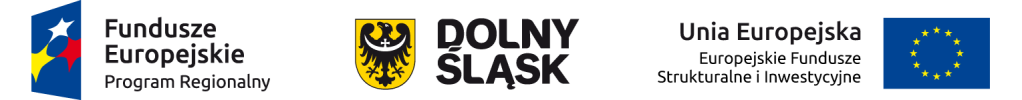 Regionalny Program Operacyjny Województwa Dolnośląskiego 2014-2020
Oś priorytetowa 3. 
Gospodarka niskoemisyjna
Wskaźniki – cd:

Wskaźniki rezultatu bezpośredniego są to wskaźniki odnoszące się do bezpośrednich efektów projektu, stanowią wynik realizacji projektu, ale mogą mieć na niego wpływ także inne zewnętrzne czynniki,  niepowiązane bezpośrednio z wydatkami ponoszonymi w projekcie. Dostarczają informacji o zmianach jakie nastąpiły w wyniku realizacji projektu, w porównaniu z wielkością wyjściową (bazową). Są logicznie powiązane ze wskaźnikami produktu.  Muszą być adekwatne do celu projektu.
Dla każdego z wybranych wskaźników Wnioskodawca zobowiązany jest do wskazania „Jednostki miary”, „Wartości bazowej”, „Wartości docelowej wskaźnika”, a także „Źródła informacji o wskaźniku”. 
Wartość docelowa dla wskaźnika rezultatu to wyrażony liczbowo stan danego wskaźnika uzyskany w efekcie realizacji projektu. Jako źródło informacji o wskaźniku wskazać należy odpowiedni dokument (np. ewidencja zużycia energii).
14
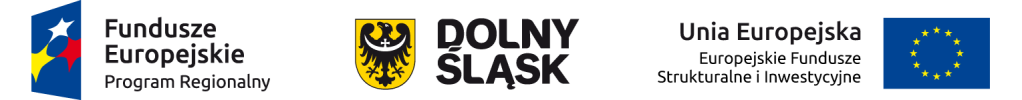 Regionalny Program Operacyjny Województwa Dolnośląskiego 2014-2020
Oś priorytetowa 3. 
Gospodarka niskoemisyjna
Wskaźniki – cd:

Wskaźniki rezultatu:
W ramach Działania 3.4.A w przypadku typu projektu d) nie określono wskaźników rezultatu bezpośredniego. 

Należy jednak użyć wskaźników horyzontalnych, jeśli będą realizowane w projekcie.

Wzrost zatrudnienia we wspieranych przedsiębiorstwach O/K/M (horyzontalny)
Wzrost zatrudnienia we wspieranych podmiotach (innych niż przedsiębiorstwa) O/K/M (horyzontalny)
Liczba utrzymanych miejsc pracy (horyzontalny)
Liczba nowo utworzonych miejsc pracy - pozostałe formy (horyzontalny)
15
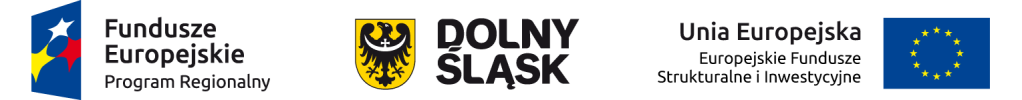 Regionalny Program Operacyjny Województwa Dolnośląskiego 2014-2020
Oś priorytetowa 3. 
Gospodarka niskoemisyjna
Dolnośląska Polityka Rowerowa:
Standardy projektowe i wykonawcze dla infrastruktury rowerowej województwa dolnośląskiego zawierają warunki techniczne służące planowaniu, projektowaniu, wykonywaniu i utrzymaniu infrastruktury rowerowej na terenie województwa dolnośląskiego. Standardy bazują na przykładach dobrej praktyki oraz analizie problemów, z jakimi spotyka się ruch rowerowy w Polsce. Mają za zadanie uporządkować zarządzanie infrastrukturą rowerową na terenie województwa dolnośląskiego oraz wskazać część gotowych rozwiązań do wykorzystania w pracach projektowych oraz w terenie.

Do stosowania Standardów zobowiązuje się Urząd Marszałkowski Województwa Dolnośląskiego oraz wszystkie jednostki organizacyjne województwa. Dla pozostałych jednostek samorządu terytorialnego Standardy powinny służyć jako wytyczne na wszystkich etapach projektowania i wykonywania infrastruktury rowerowej.

Uchwała nr 1987/V/16 Zarządu Województwa Dolnośląskiego z dnia 22 marca 2016 r. w sprawie przyjęcia Standardów projektowych i wykonawczych infrastruktury rowerowej województwa dolnośląskiego
16
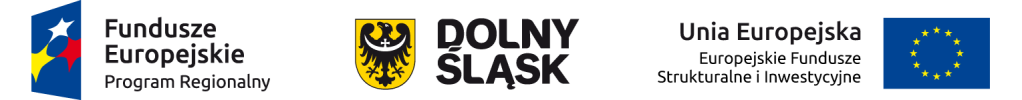 Urząd Marszałkowski Województwa Dolnośląskiego
Wybrzeże Słowackiego 12-14
50-411 Wrocław


rpo@dolnyslask.pl           www.rpo.dolnyslask.pl              www.umwd.pl


Dziękuję za uwagę



Filip Baranowski
Wydział Zarządzania RPO
Departament Funduszy Europejskich